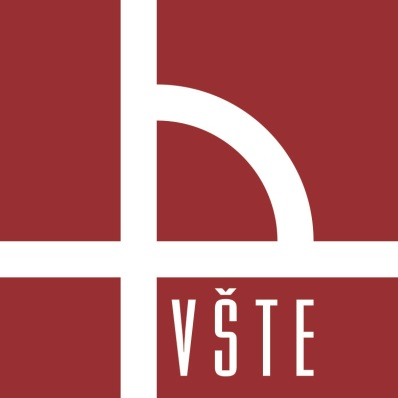 Vysoká škola technická a ekonomická 
v Českých Budějovicích
Došková krytina na šikmé střeše z pohledu tradice a dneška
Autor diplomové práce:           Bc. Jiří Fučík
Vedoucí diplomové práce:       Ing. Jan Plachý, Ph.D.
Oponent diplomové práce:      Ing. Daniela Štroufová
Obsah prezentace
Cíl práce
Došková krytina z pohledu do historie
Došková krytina v současnosti
Technické parametry
Analýza problému
Porovnání na konkrétních stavbách
Typizovaná střecha pro doškovou krytinu
Závěr
Cíl práce
Popsat historický vývoj krytiny

Porovnat přednosti a nedostatky 

Vypracovat schéma rozhodovacího procesu při výběru krytiny pro šikmou střechu 

Navrhnout typizovanou střechu s doškovou krytinou
Došková krytina z pohledu do historie
Došky ze slámy a rákosu
Geografické rozložení
Řešení hřebene
Krytina hladká a stupňovitá
Stavby s doškovou krytinou
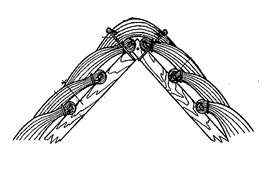 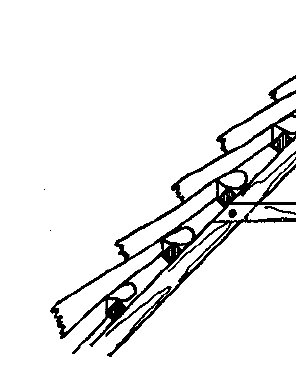 Zdroj: (Schunck, 2003)
Došková krytina z pohledu do historie
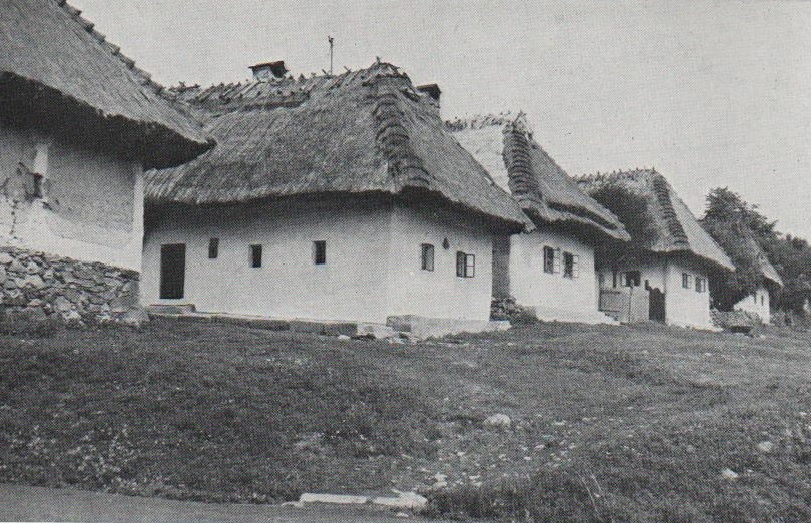 Zdroj: (Mencl, 1980)
Došková krytina z pohledu do historie
Protipožární řešení:  GERNETZŮV DOŠEK
Poměr: slámy X hlíny X vody X sádry+ zinkový drát
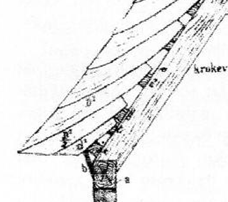 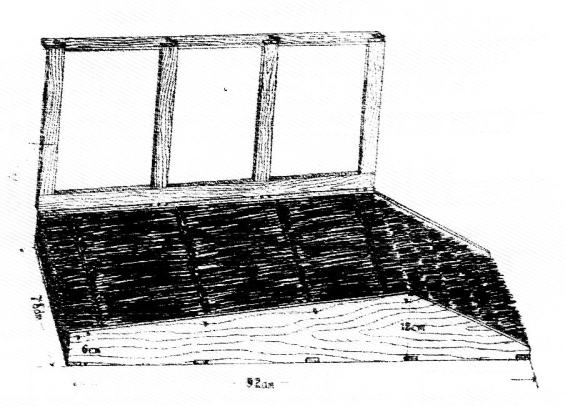 Zdroj: (F.X.D, 1911)
Došková krytina v současnosti
Slaměný došek: skanzeny, přístřešky, altány
Rákosový došek: zoologické pavilony, rodinné domy
Pokrývačské firmy
Materiál z Maďarska
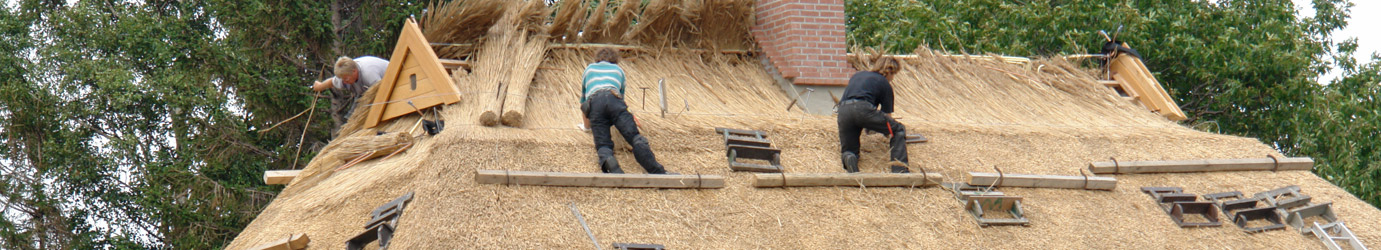 Zdroj: (Otáhal, 2011)
Došková krytina v současnosti
Protipožární řešení:

1. chemický nástřik
2. protipožární obklad
3. systém Sepatec
4. požární detektory
5. lapače jisker
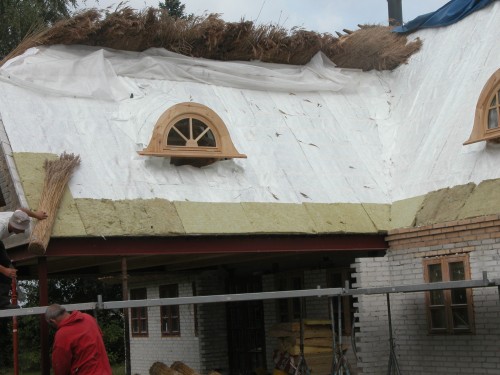 Zdroj: (Christensen, 2016)
Došková krytina v současnosti
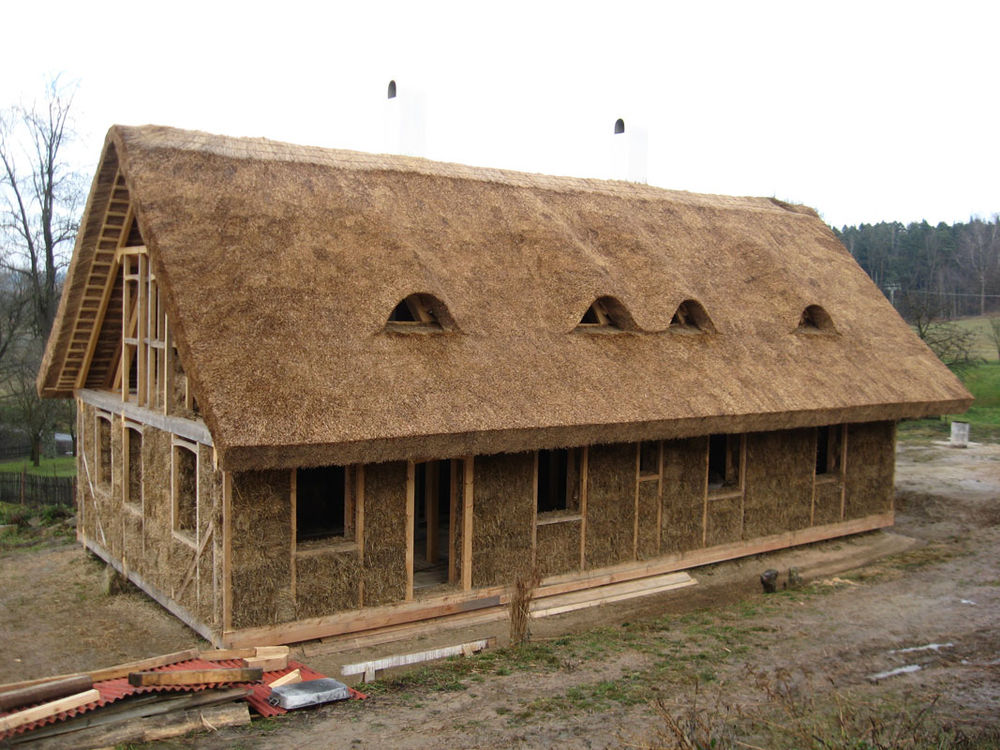 Zdroj: (Čejeni, 2016)
Technické parametry
Velmi dobré tepelně-technické vlastnosti
  rákos: λ=0,042 – 0,073[W/m.K], µ=2-5 ; sláma: λ=0,050 [W/m.K], µ=2
Minimální tloušťka vrstvy: 250 mm
Minimální sklon: 35°
Základní pravidla pro pokrývání
Konstrukční řešení
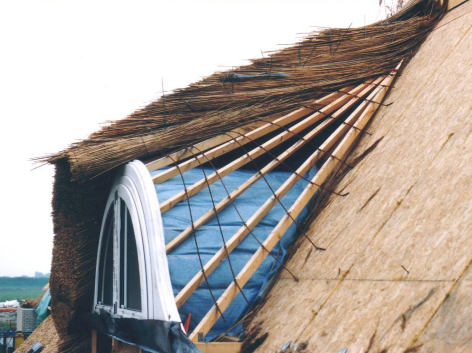 Zdroj: (Riet, 2016)
Analýza problému
Absence řešení objektů s doškovou krytinou v ČSN

Absence podkladů pro výběr krytiny

Absolutní závislost na dodavatele krytiny

Předávání zkušeností z generace na generaci

Normy ze zahraničí (maďarské, německé, holandské)
Problémy na rákosových šikmých střechách
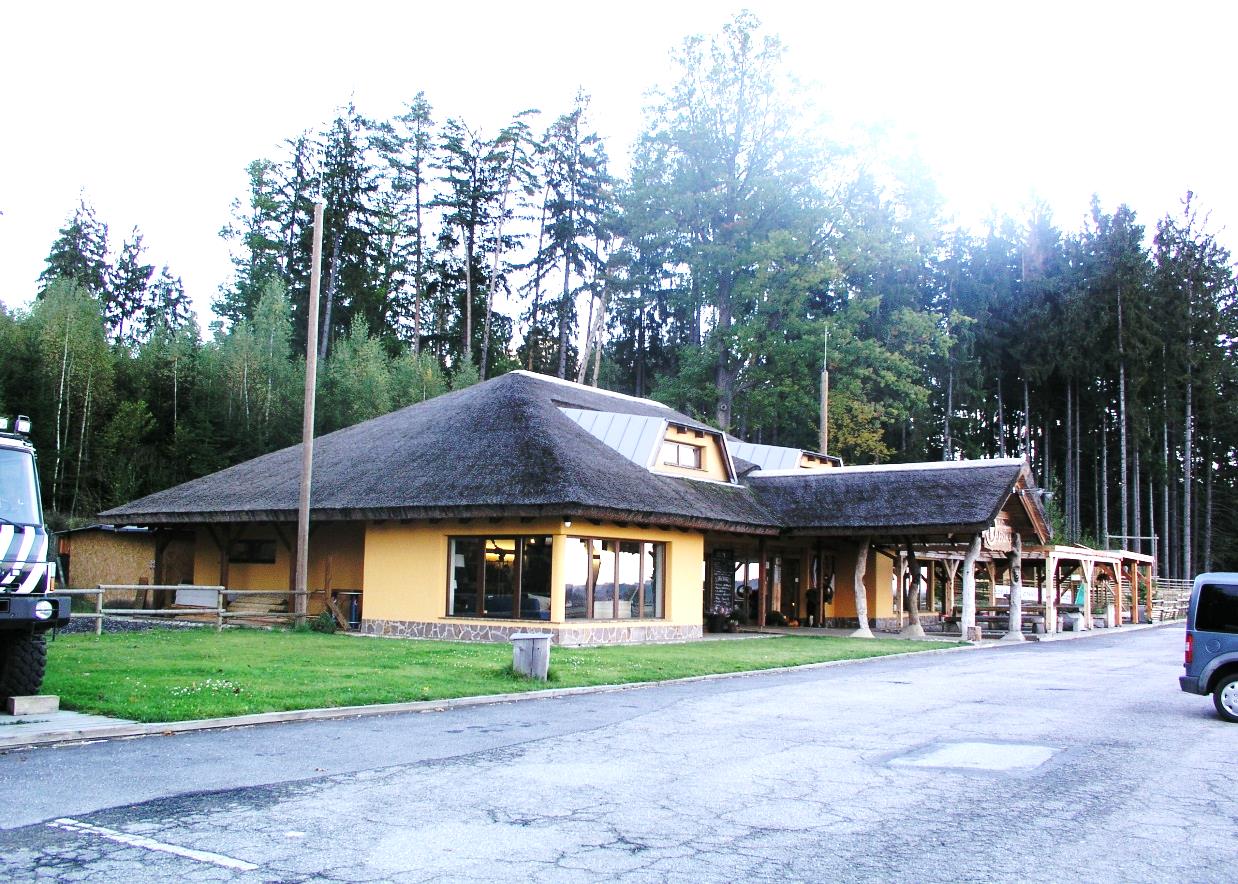 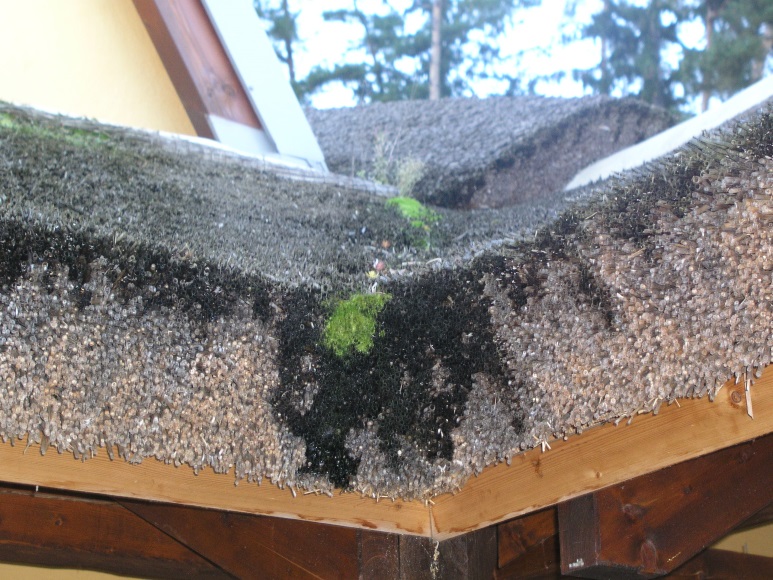 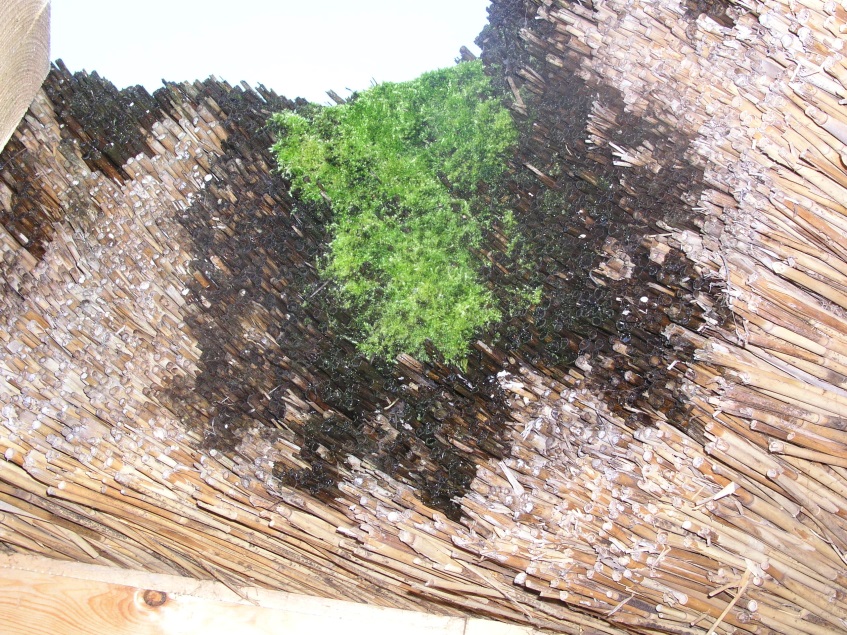 Zdroj: (vlastní, 2016)
Typizovaná došková střecha
Poměr cena X životnost a údržba X dispozice
Schéma rozhodovacího procesu pro výběr krytiny

skladba pro rekonstrukci:           skladba pro novostavbu:
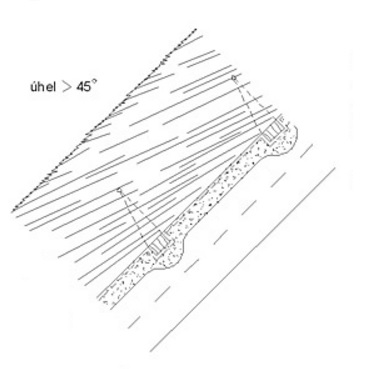 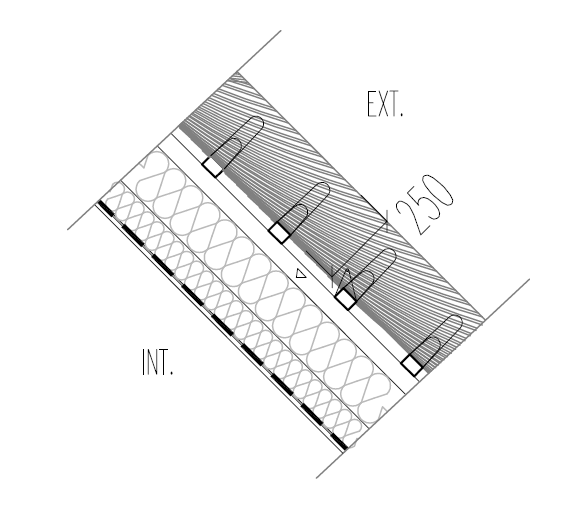 U= 0,219 W/m2.K
U= 0,172 W/m2.K
Zdroj: (vlastní, 2016)
Dotazy
Od vedoucího:
1. Pokud by jste sám použil na svém objektu doškovou krytinu, jaký druh doškové krytiny by jste zvolil – ze slámy nebo z rákosu?
2. Vysvětlete. Na str. 12 píšete o stavebním řádu pro venkov z roku 1933 (Janotka, Linhart, 1987). Na str. 21 píšete „ V roce 1858 byl vydán zákon, dle kterého bylo zakázáno pokrývat novostavby slámou a to hlavně na vsi.“ (Volf, 1932). Nejedná se o jeden a týž zákon?
3. Naznačte řešení v místě střešních oken a prostupů krytinou (mimo komín, který je uveden v práci).
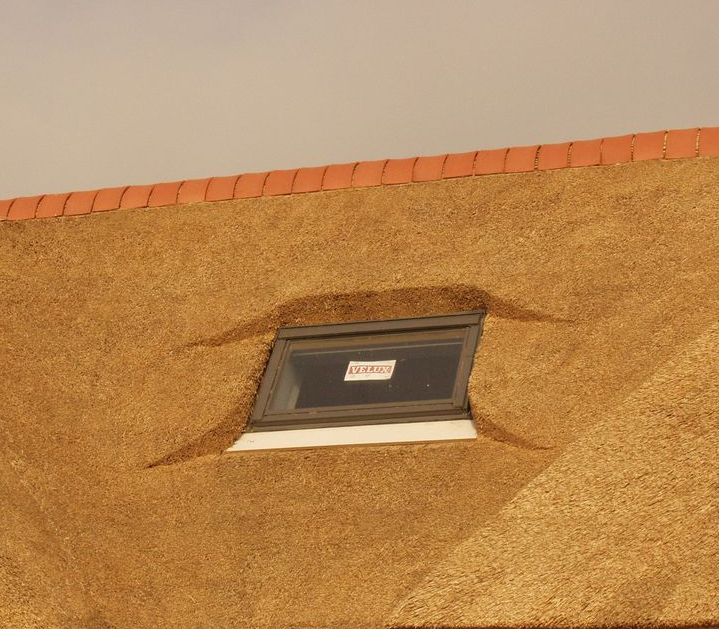 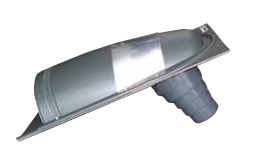 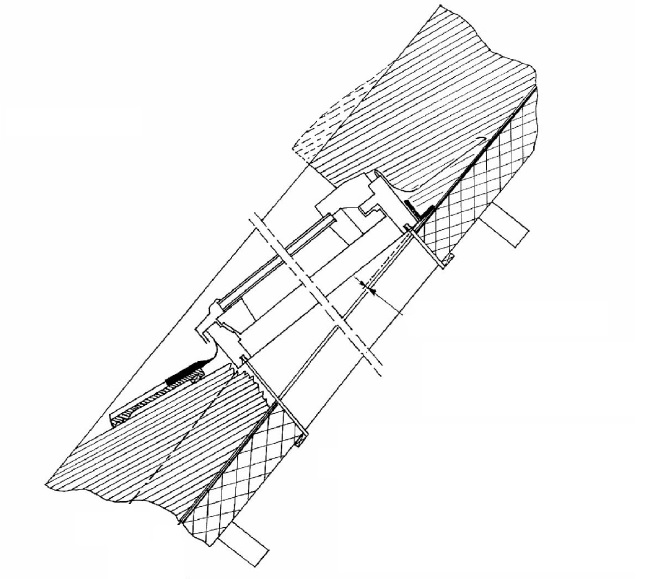 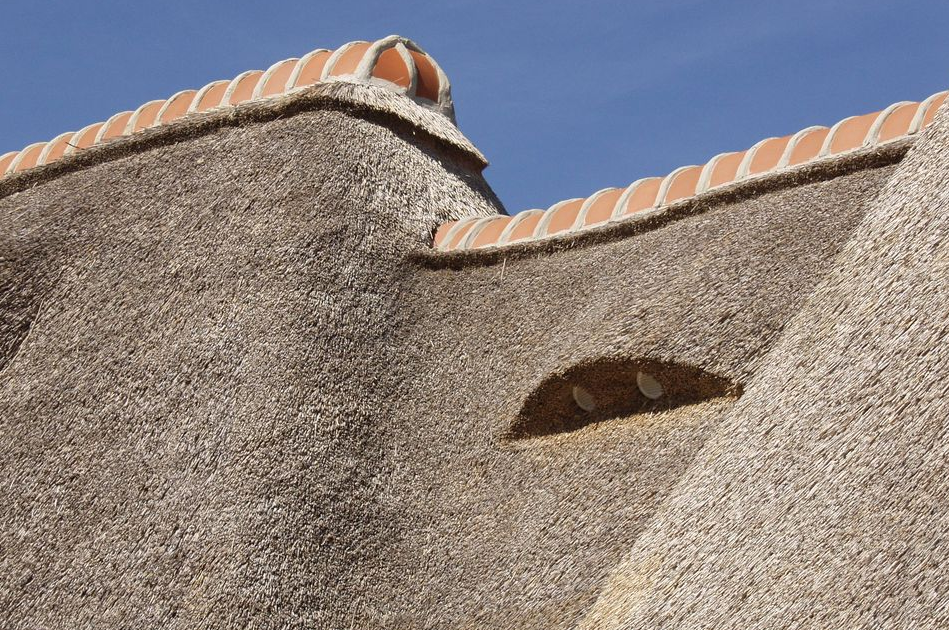 Zdroj: (Riet, 2016)
Dotazy
Od oponenta:
1. Jaké aspekty podle Vás nejvíce brání většímu rozšíření používání doškové krytiny v současnosti?
2. Popište stručně technologii pokládky rákosové střešní krytiny.
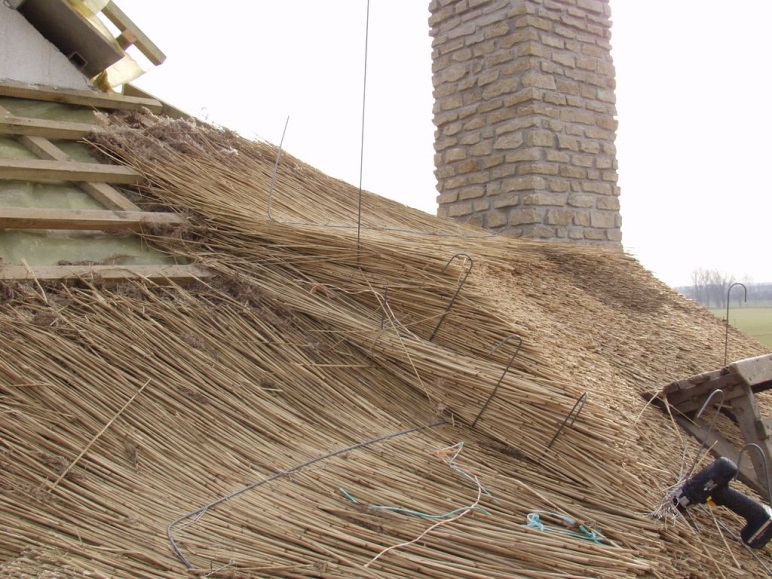 Zdroj: (Sýkora, 2016)
Závěrečné shrnutí
Cíl práce byl splněn. 

ČSN 731901 – 2 Navrhování střech část 2: Střechy se skládanou krytinou

Další použití
Děkuji za pozornost.
Bc. Jiří Fučík
České Budějovice
2017